幼儿园主题墙创设
     指导要点
红缨研培部
目录
1
2
3
主题墙创设现状分析
主题墙创设的基本原则
如何发挥主题墙的教育功能
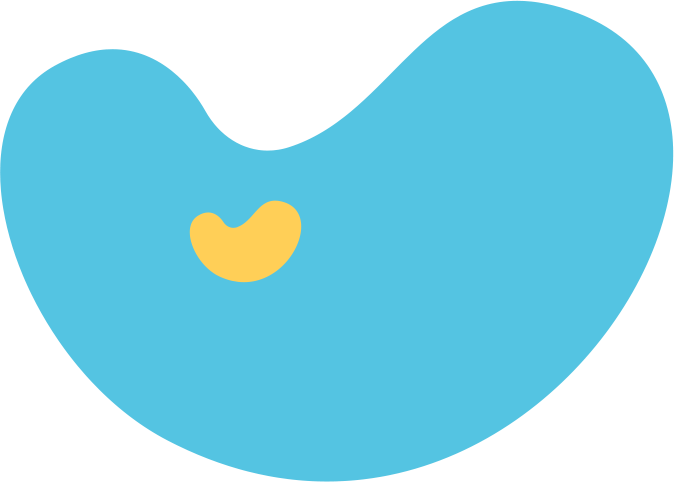 主题墙创设现状分析
Part
01
主题活动现状分析
2
1
主题墙等同于老师的创意角，幼儿的主体性难以体现。
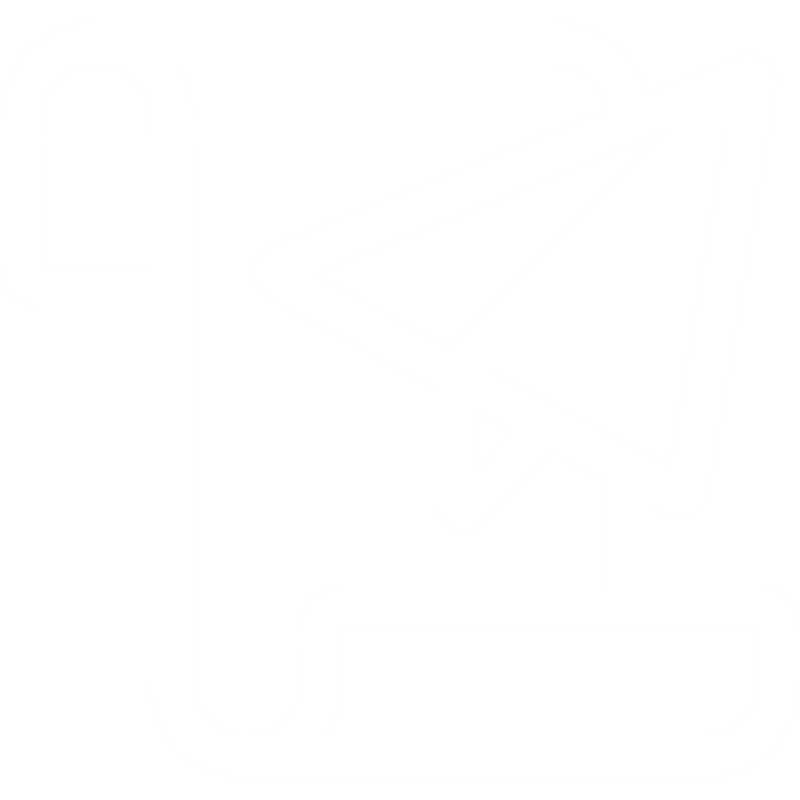 主题墙等同于展览墙，墙面价值难以实现
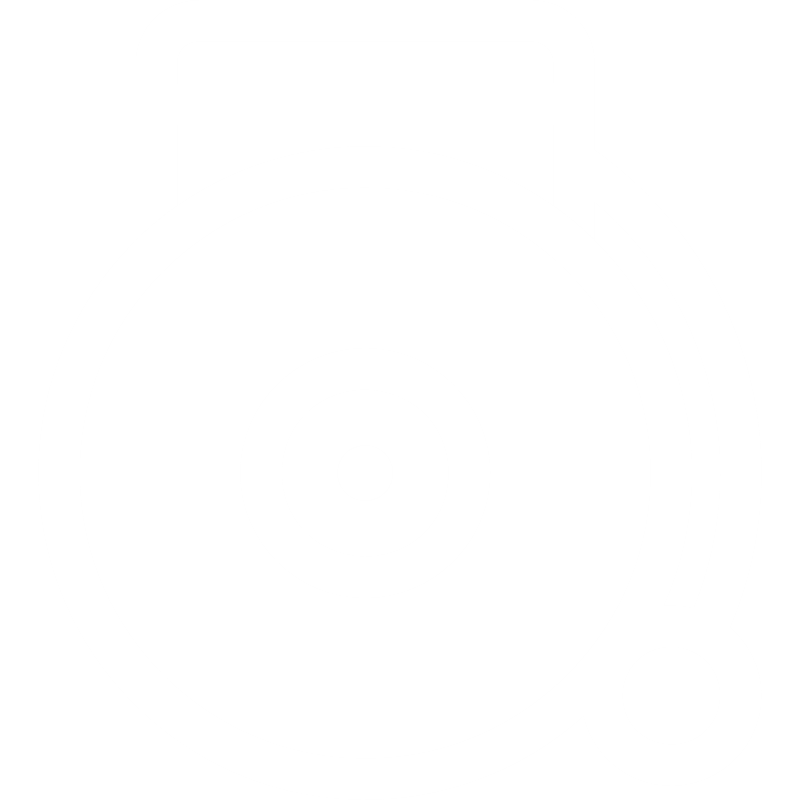 4
3
主题墙等同于宣传栏，课程教学难以体现。
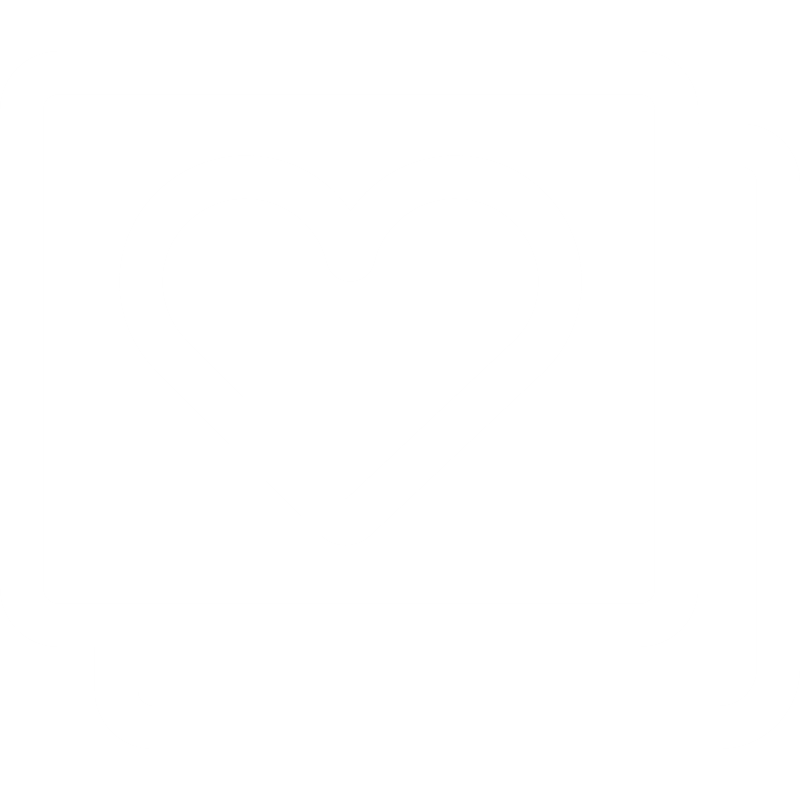 强化装饰性功能，弱化教育价值
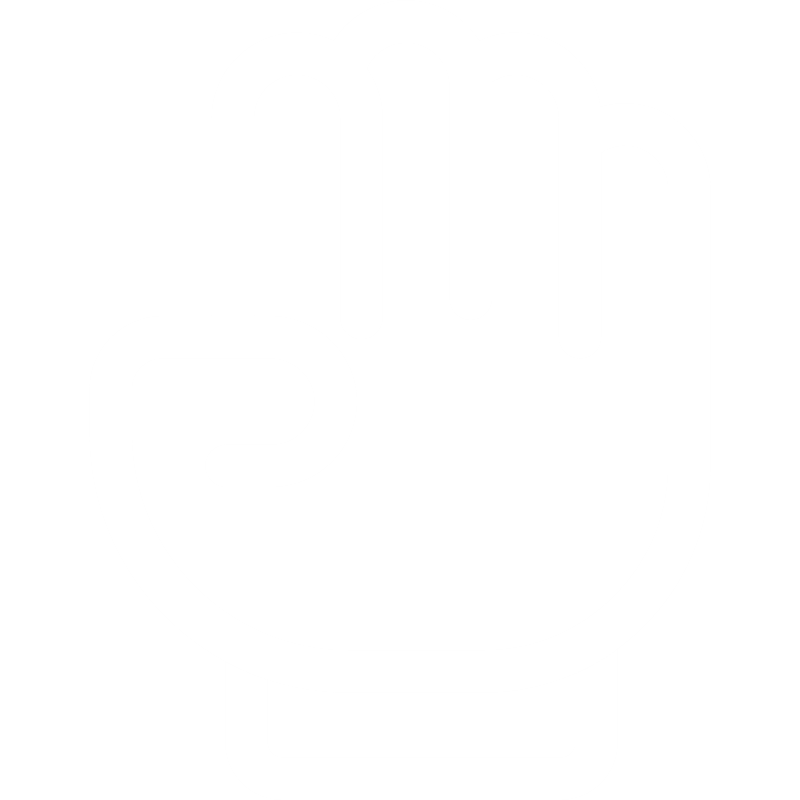 5
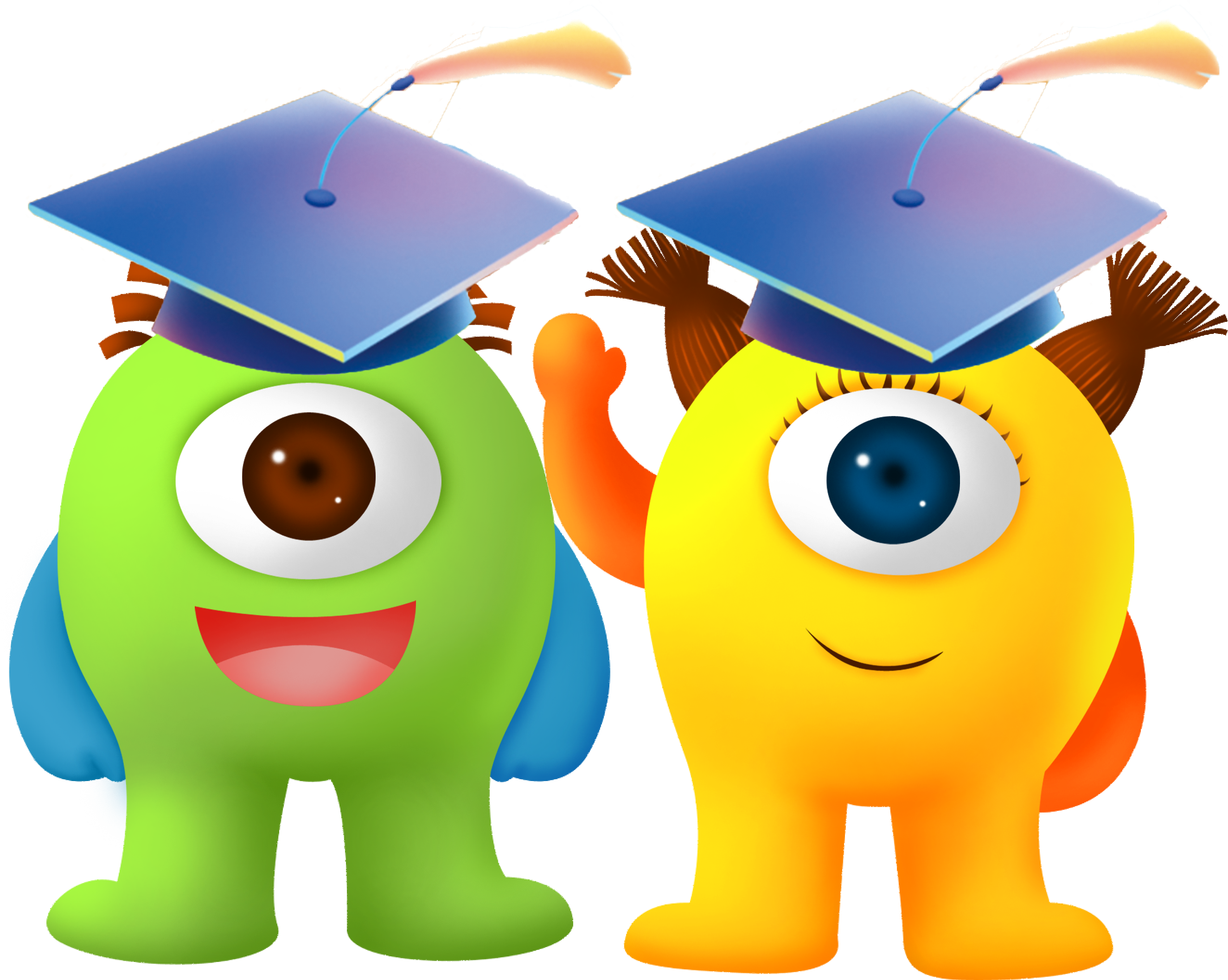 能认识不足，但不做积极的改变
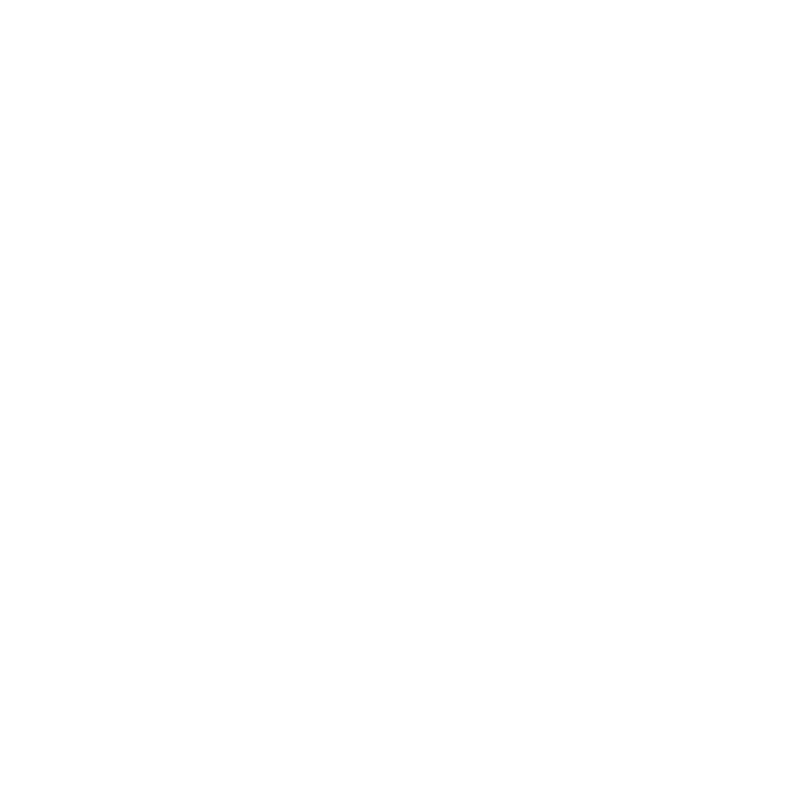 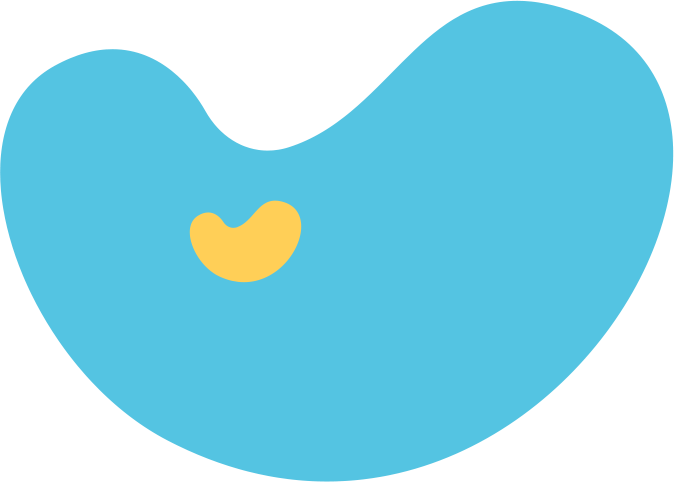 主题墙创设的基本原则
Part
02
一、主题墙创设的基本依据
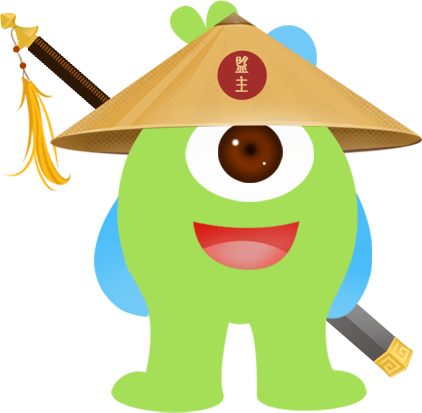 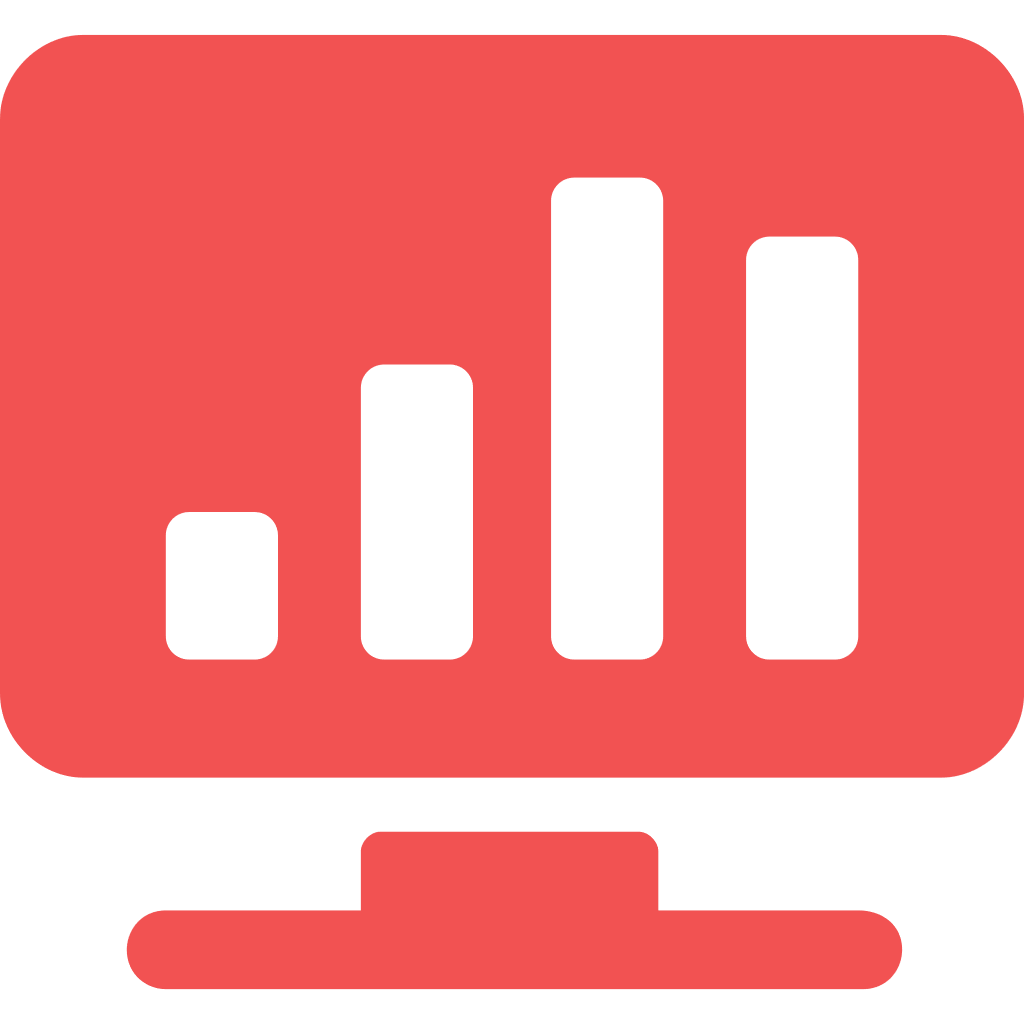 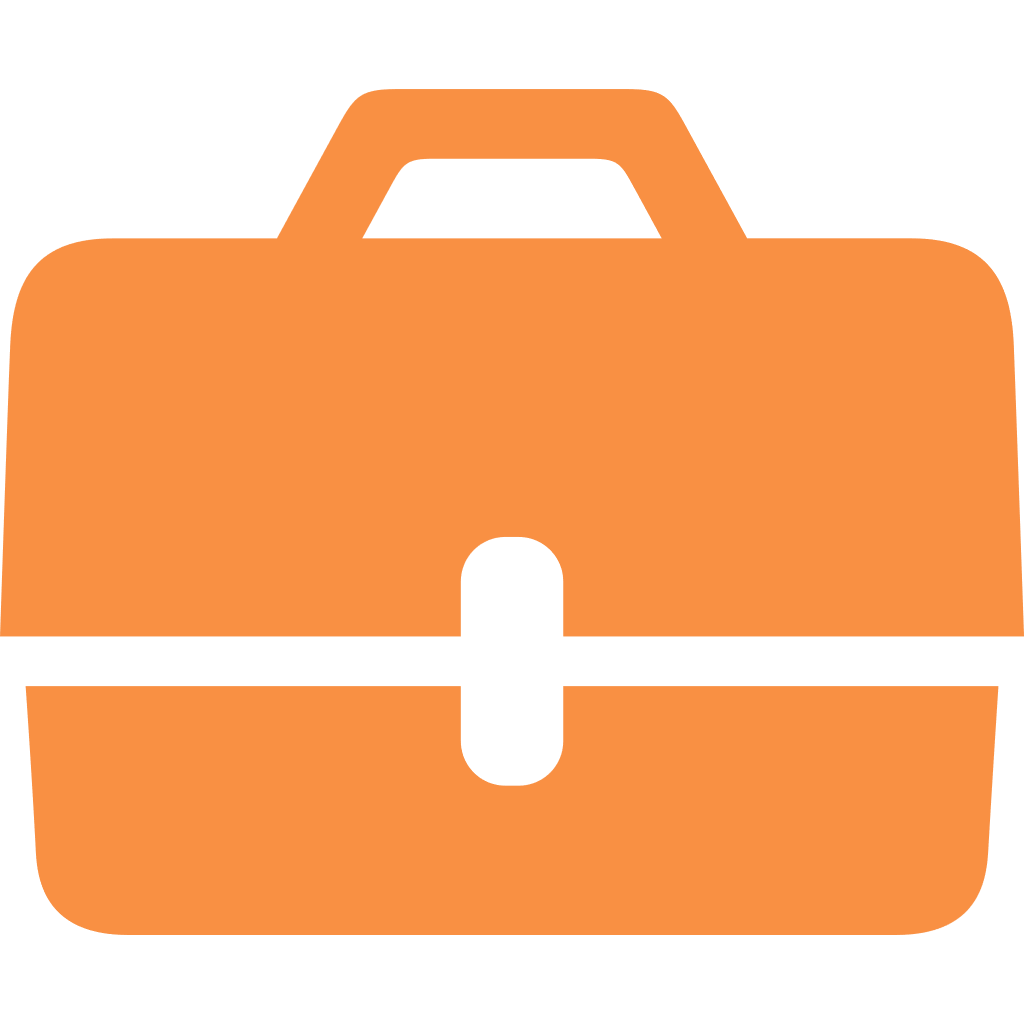 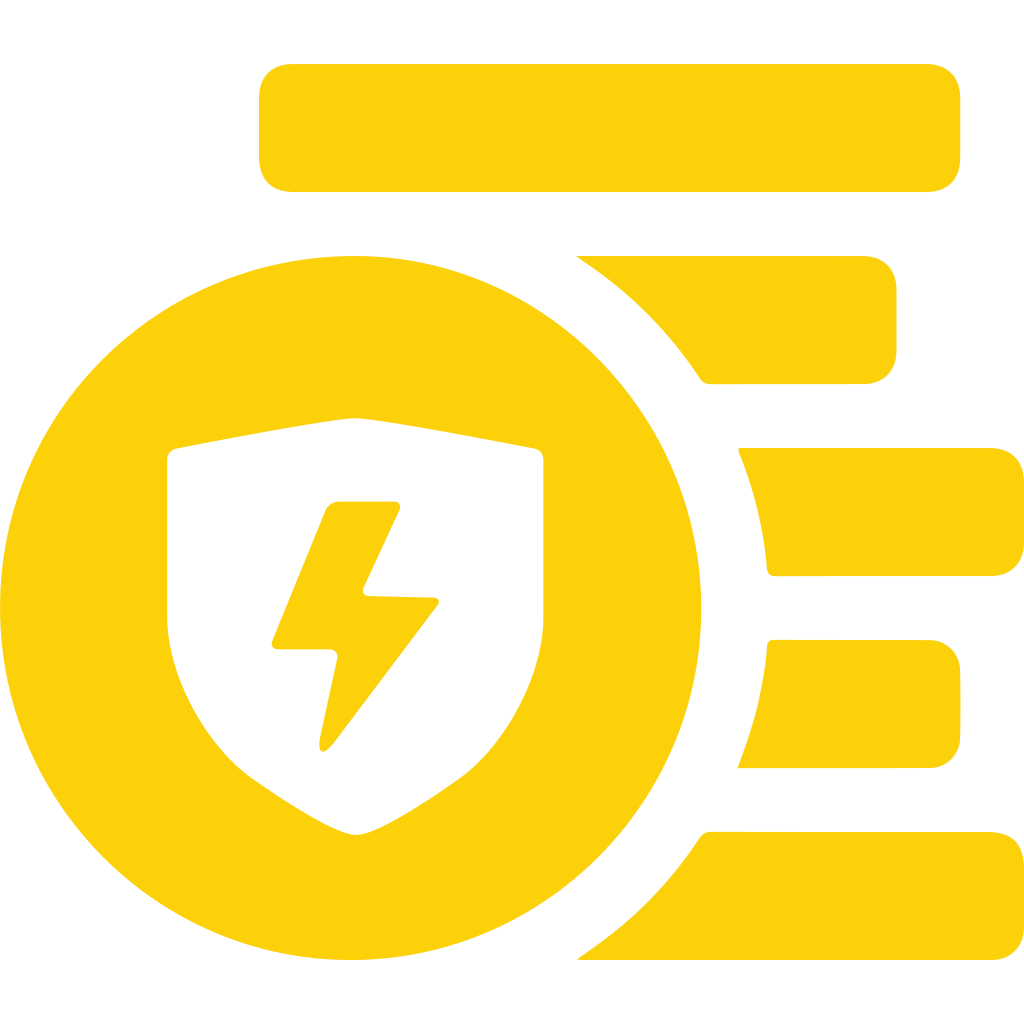 3
1
2
根据幼儿的年龄特点、兴趣爱好和实际生活经验
根据各阶段幼儿发展及主题活动目标
根据季节或节日特点进行创设
二、主题墙创设的基本原则
03
05
01
04
06
02
参与性原则
动态性原则
安全性原则
艺术性原则
经济性原则
主题性原则
、
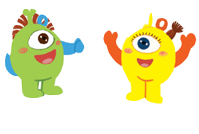 1
2
3
主
     题
     活
     动
     前
主
 题
 活
 动
 中
主
题
活
动
后
三、主题墙创设的一般过程
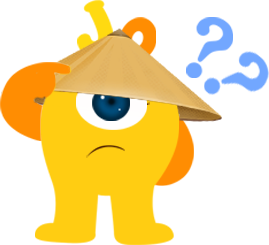 整体框架上墙
告知幼儿家长
选择适宜材料
设计版块内容
了解幼儿特点
分析主题内容
1、主题活动开展前
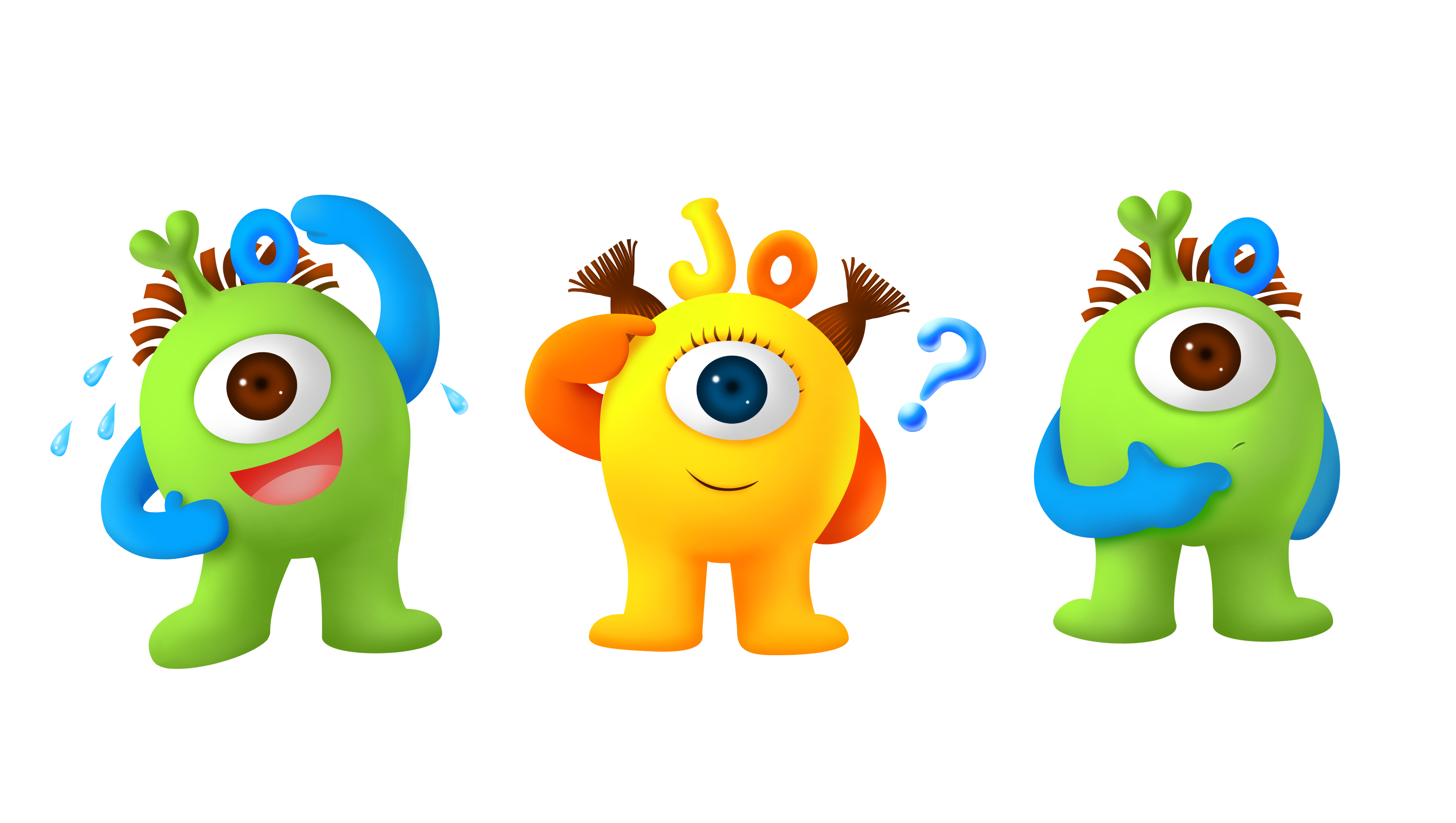 主题开展中
填 充
调 整
互 动
2、主题活动开展中
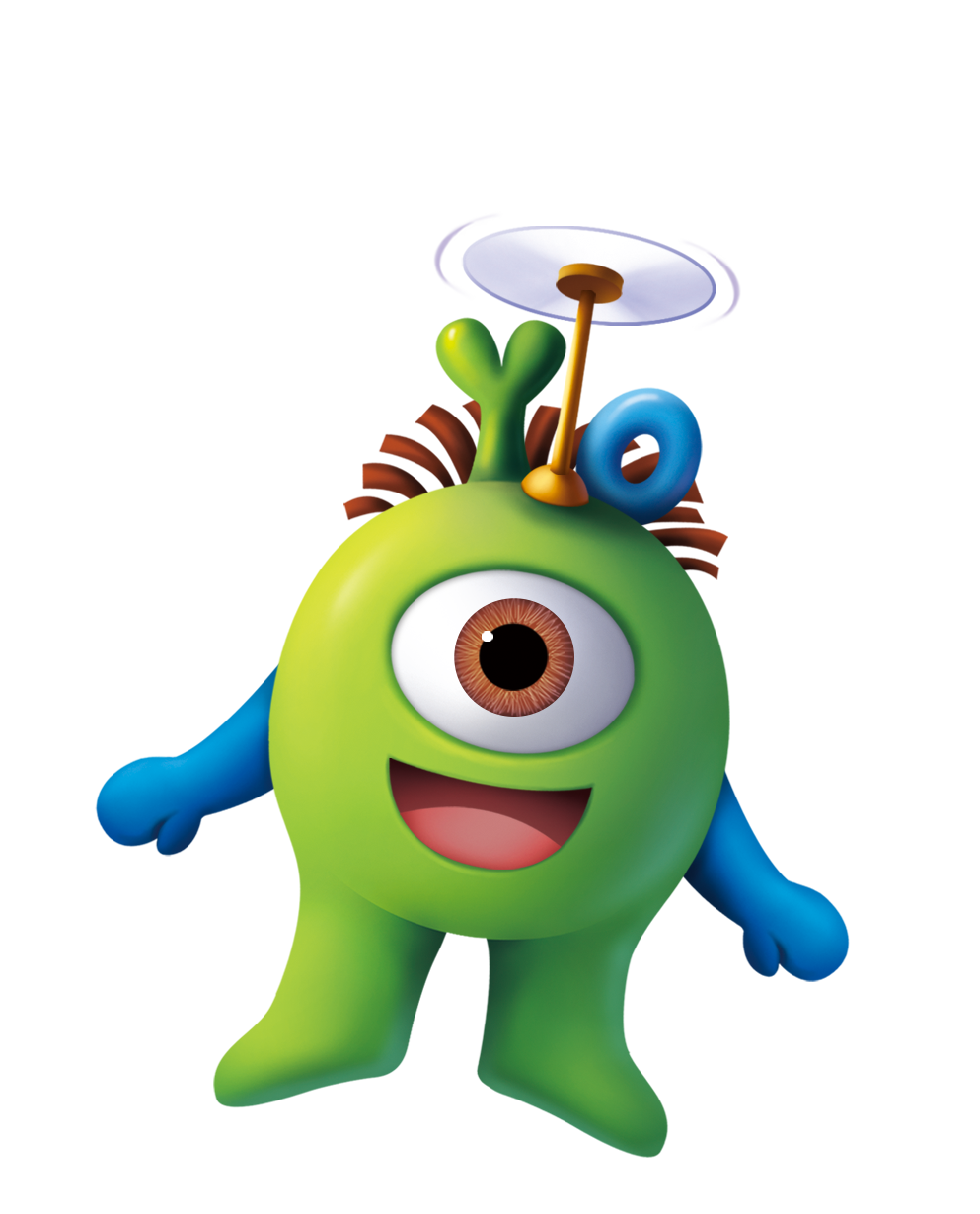 主题结束后
拍照上传
分类整理
投入区域
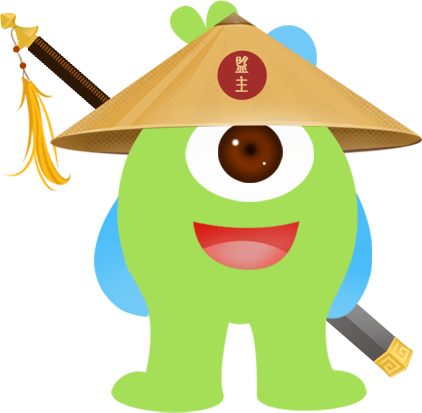 2、主题活动开展后
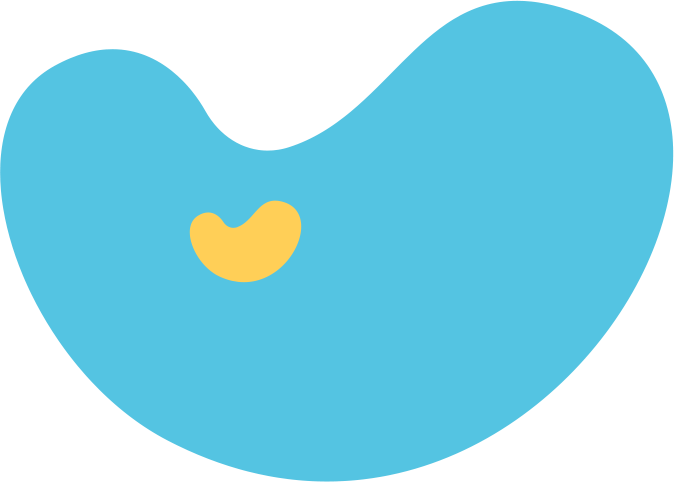 如何发挥主题墙的教育功能
Part
03
3
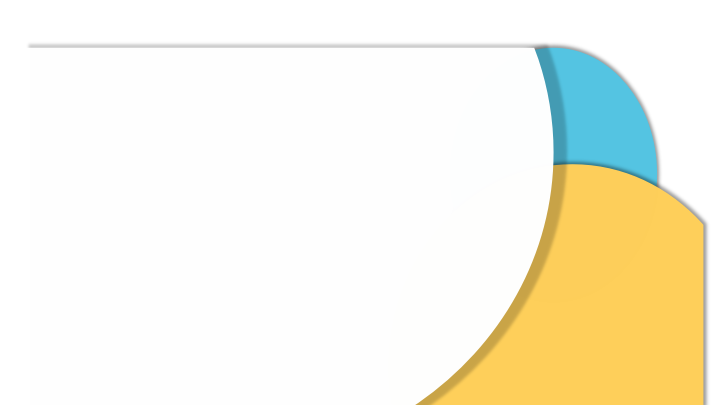 如何发挥主题墙的教育功能
1
2
体现为主题目标达成而服务的理念
挖掘主题墙与幼儿的积极互动作用
给与幼儿艺术的熏陶和美的感受
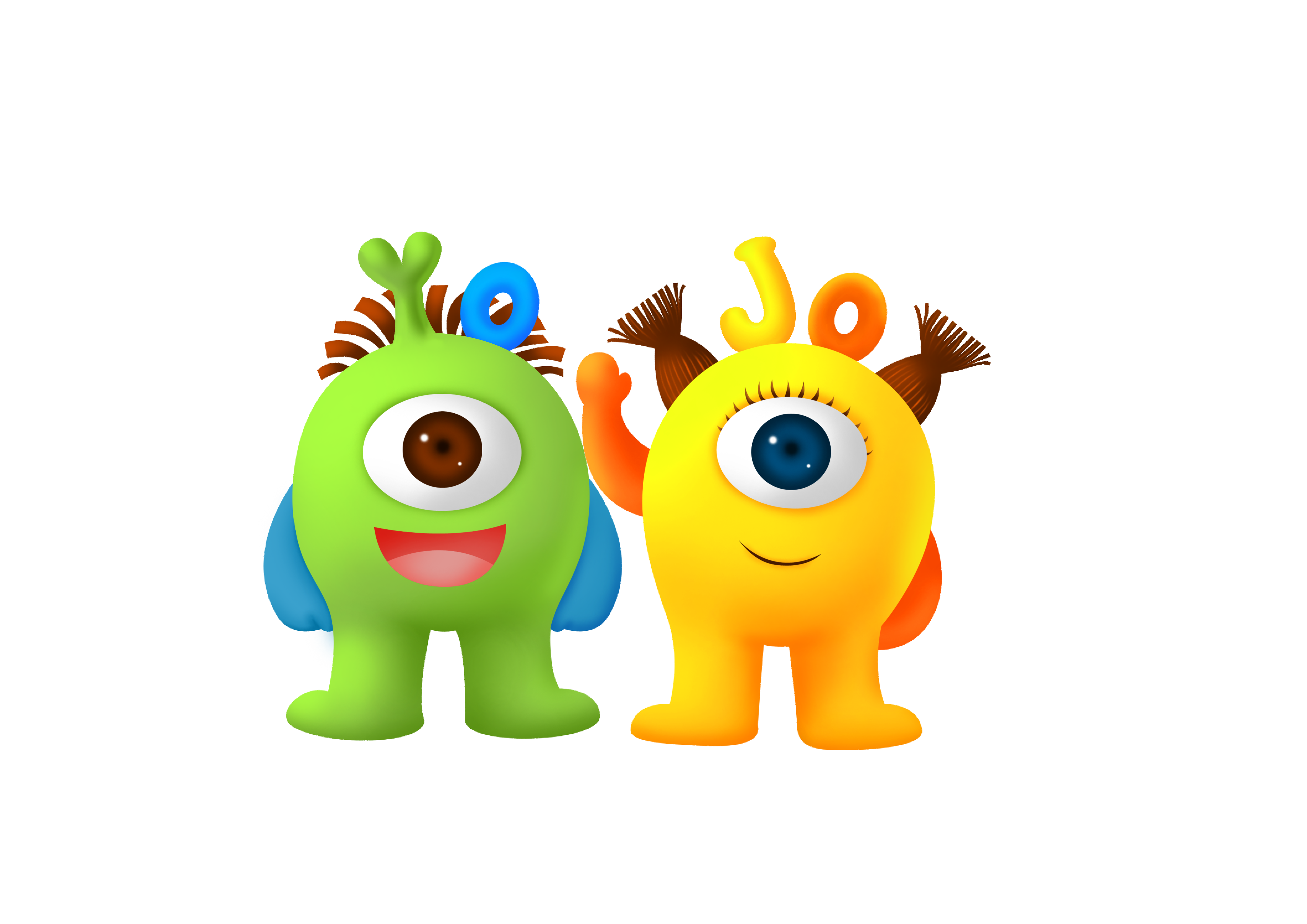 1、体现为主题目标达成而服务的理念
激发幼儿兴趣，吸引幼儿参与
二、挖掘主题墙与幼儿的积极互动作用
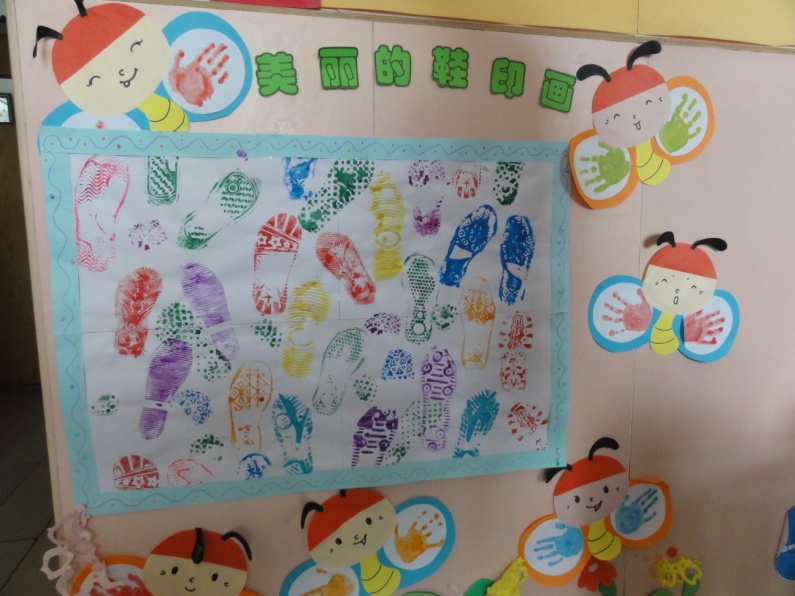 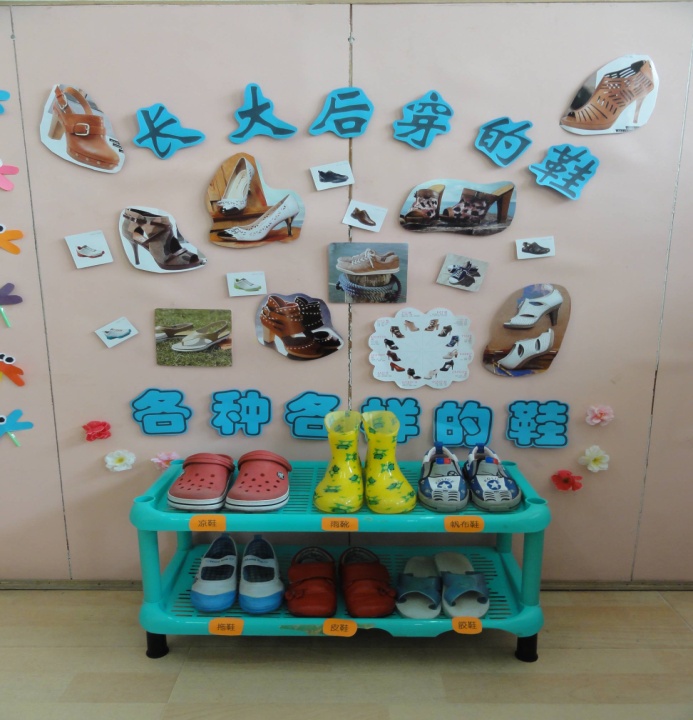 小班《鞋儿多多》主题墙
让“环境说话”,把墙面作为幼儿活动的记录
增强主题墙的操作性功能
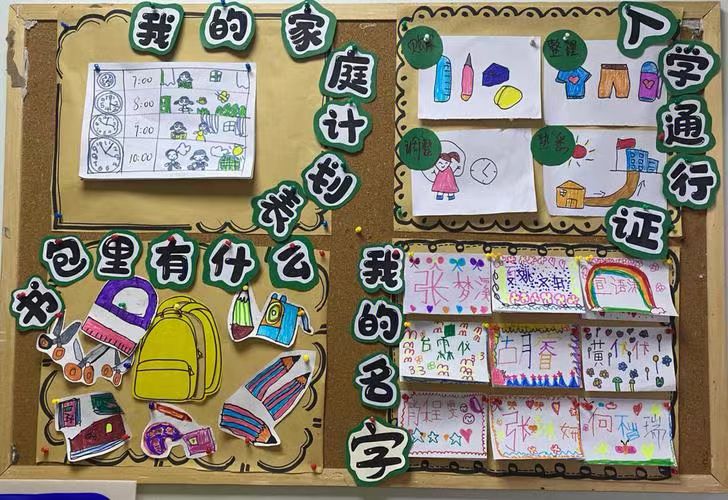 三、给与幼儿艺术的熏陶和美的感受
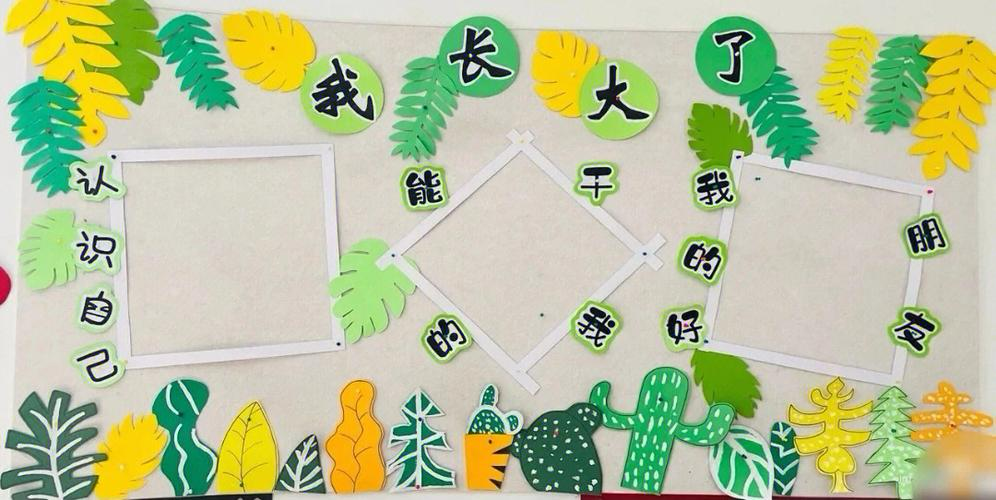 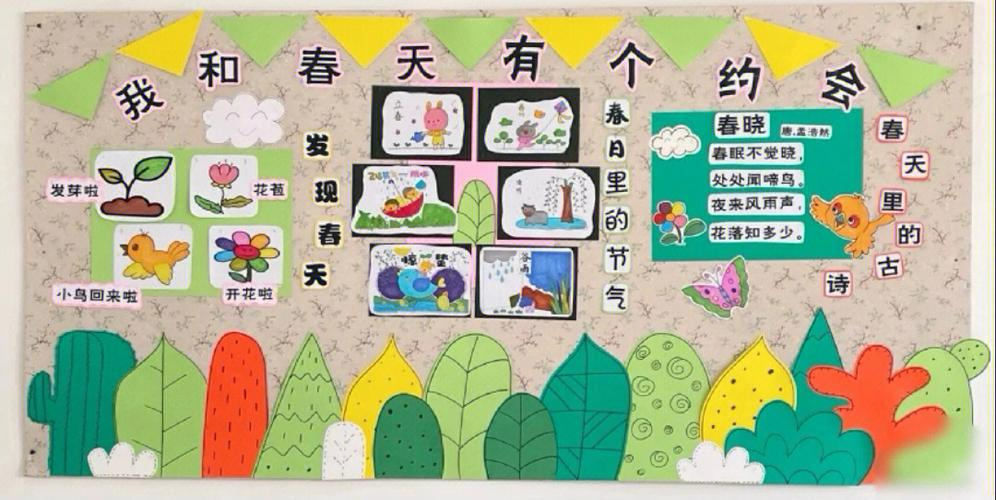 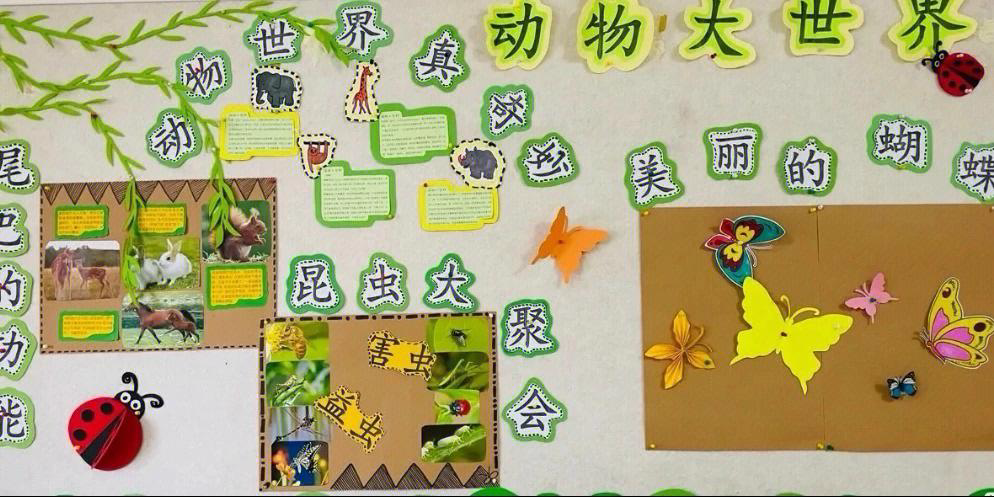 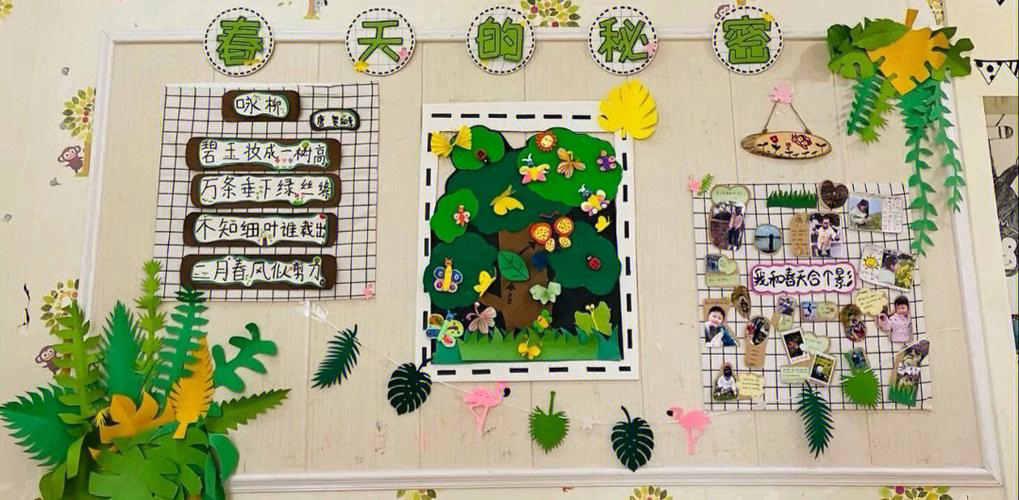 孩子是由一百组成的，孩子有一百种语言、一百只手、一百个念头、一百种思考、游戏和说话方式。
主题墙正是以它的丰富的内容、多彩的呈现方式、独特的熏陶、感染作用，无声又胜有声的支持着幼儿的无数次的“一百种语言”发展需要。
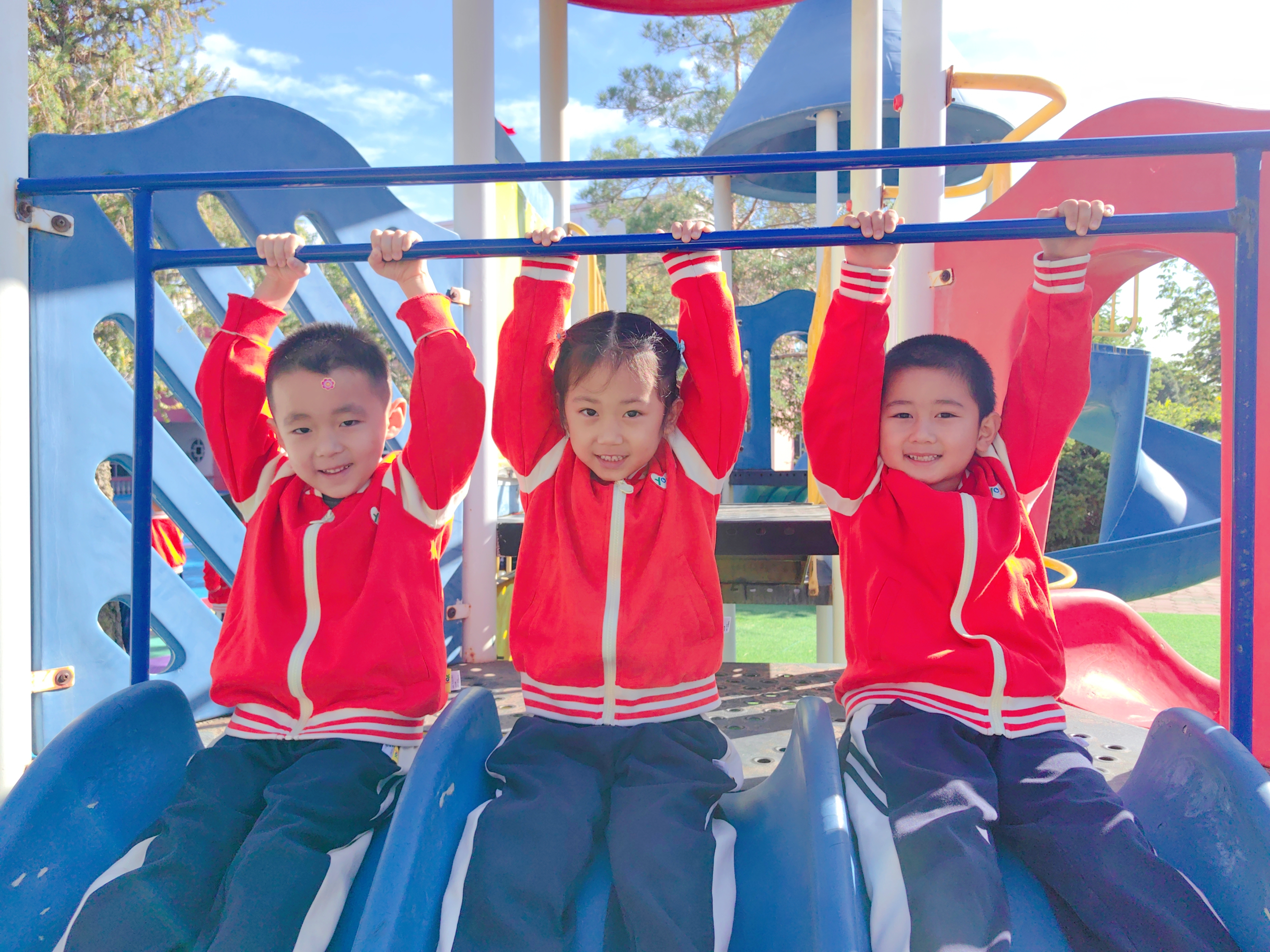 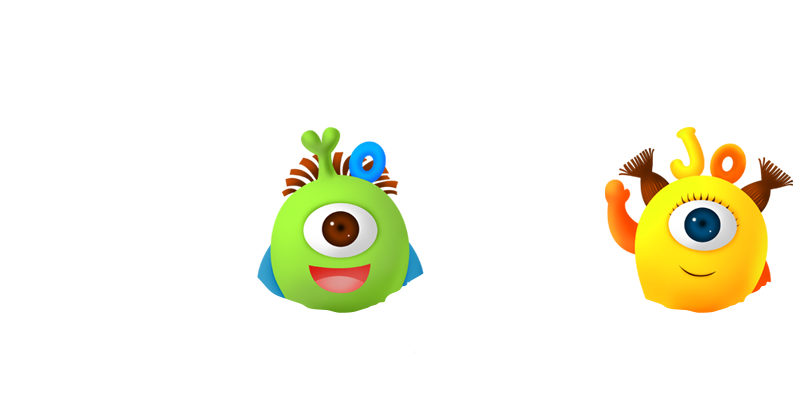 THANKS
谢  谢  观  看